Ткани животного производства
Шерсть
Волосяной покров животных – самый первый материал, который был использован для изготовления одежды первого человека. Чаще всего расходным материалом является овечья шерссть. Однако, во всем мире       многие другие животные           также  вносят свою  лепту в   текстильную    в  промышленность: козы, верблюды, кролики, собаки и др.
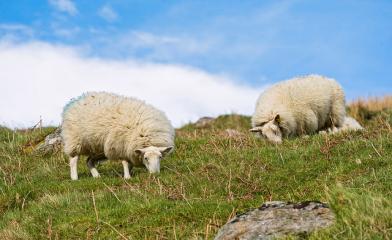 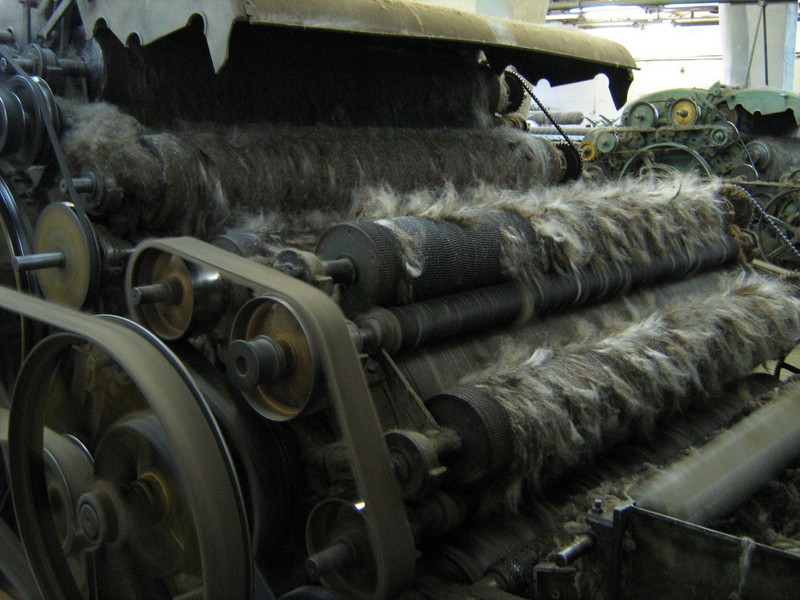 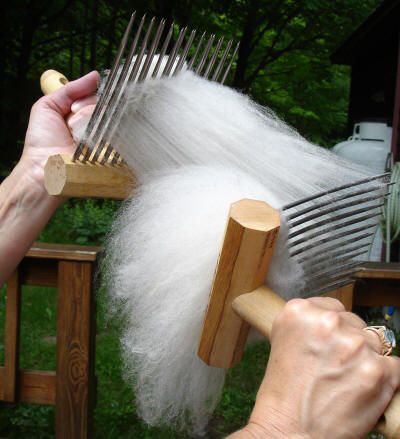 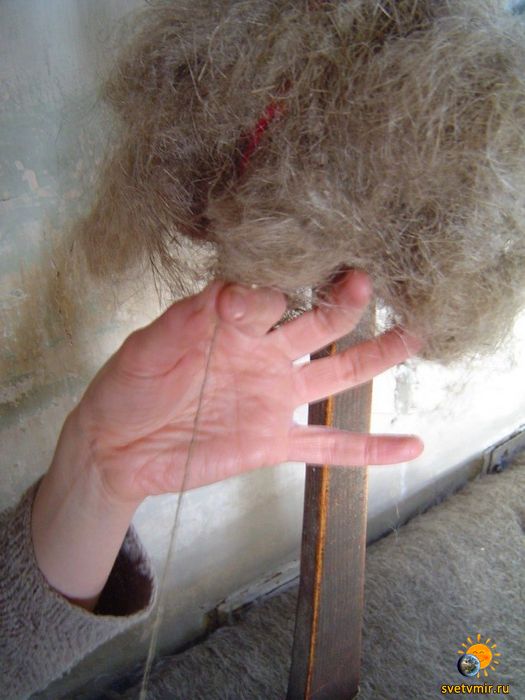 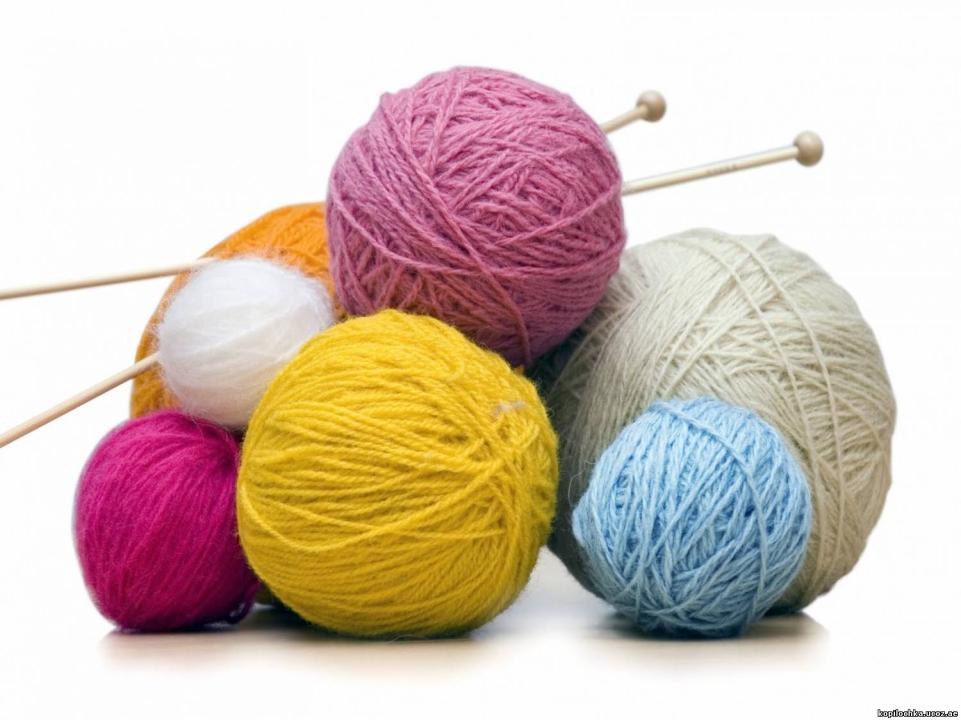 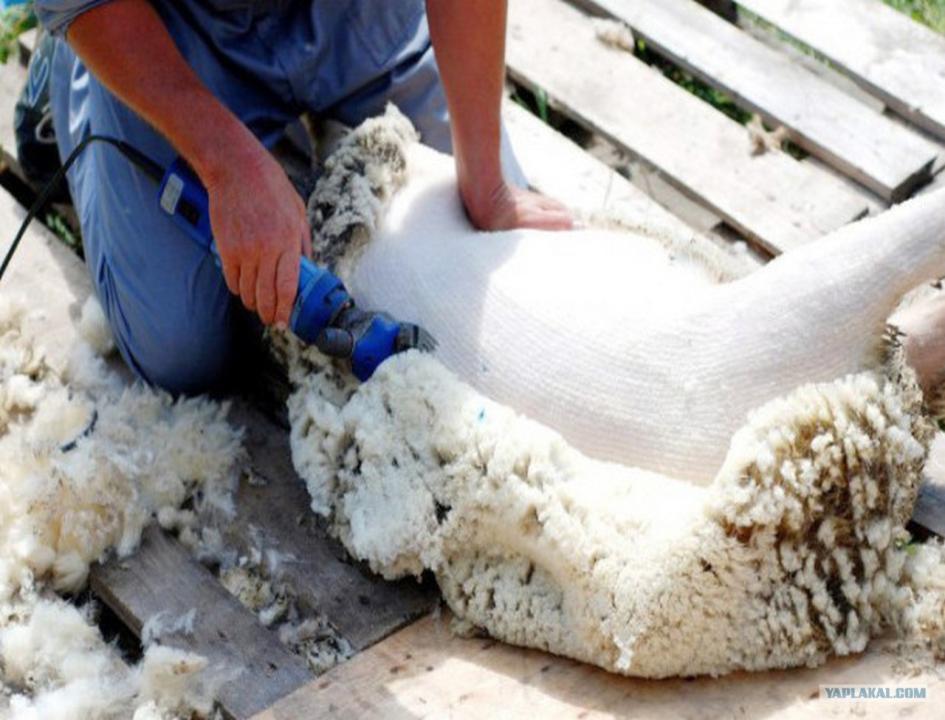 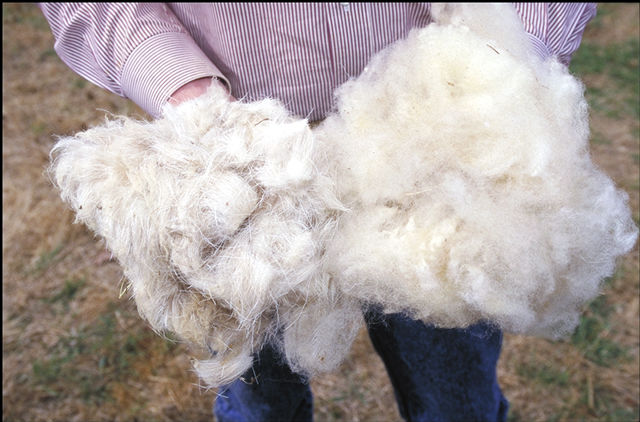 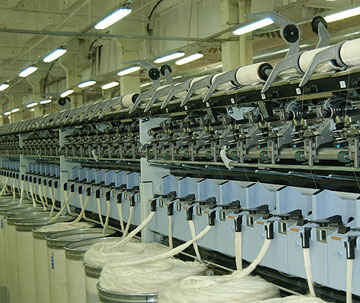 Шелк
Тончайшая нить, из которой тутовый шелкопряд строит свой кокон, много тысячелетий назад стала сырьем для создания шелковой ткани. Из одного кокона получают 800-1000 м нити (шелковины) толщиной примерно 32 мкм!
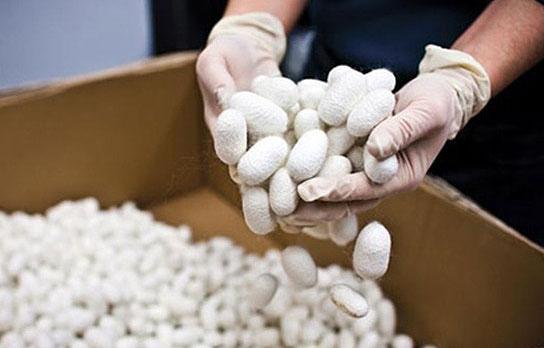 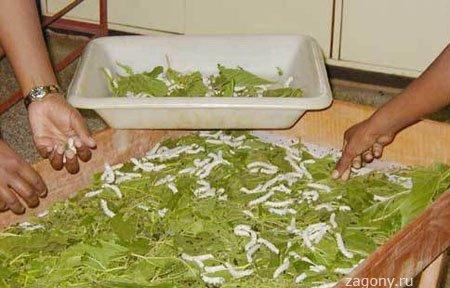 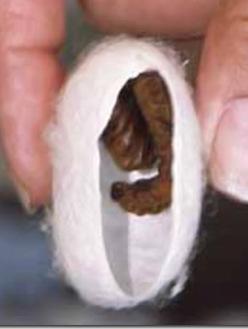 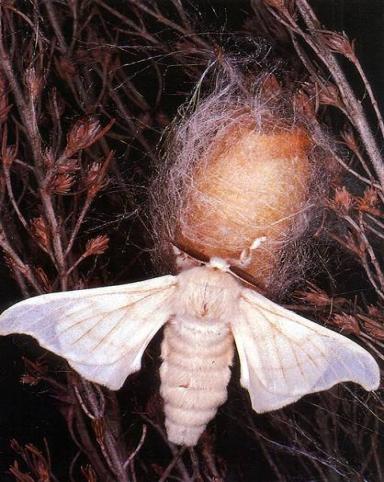 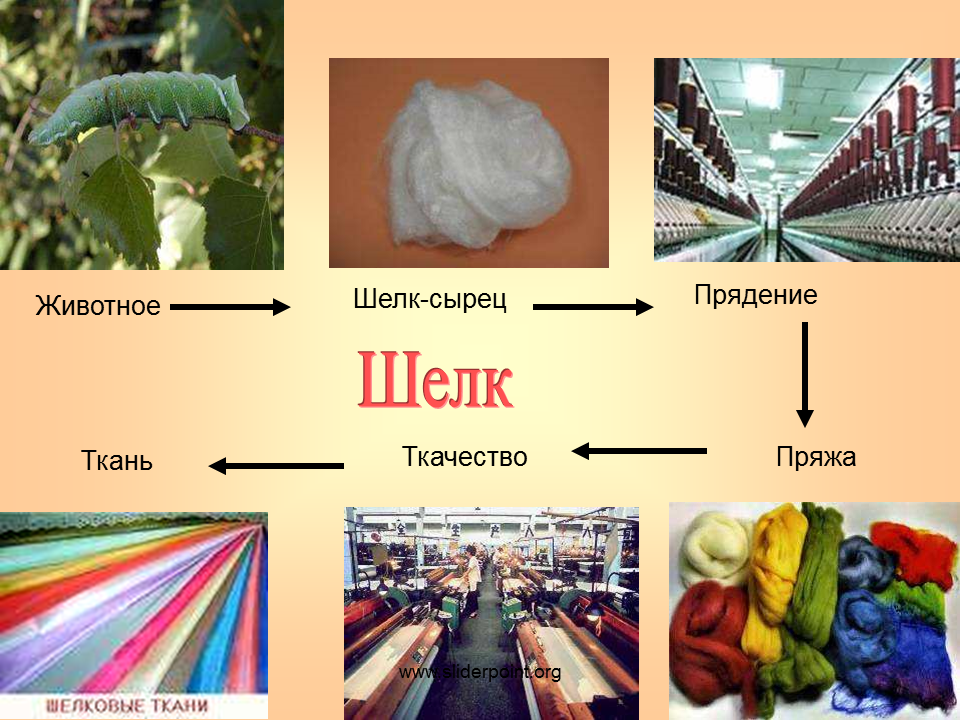 Ткани минеральные
Материалы, изготовленные из волокон минерального происхождения, используются, в основном, в промышленных целях. Изготавливают натуральные минеральные нити из особых скальных пород в состав которых входит большое количество кальция, магниевого силиката, железа и алюминия.
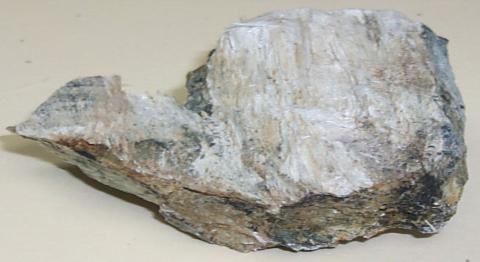 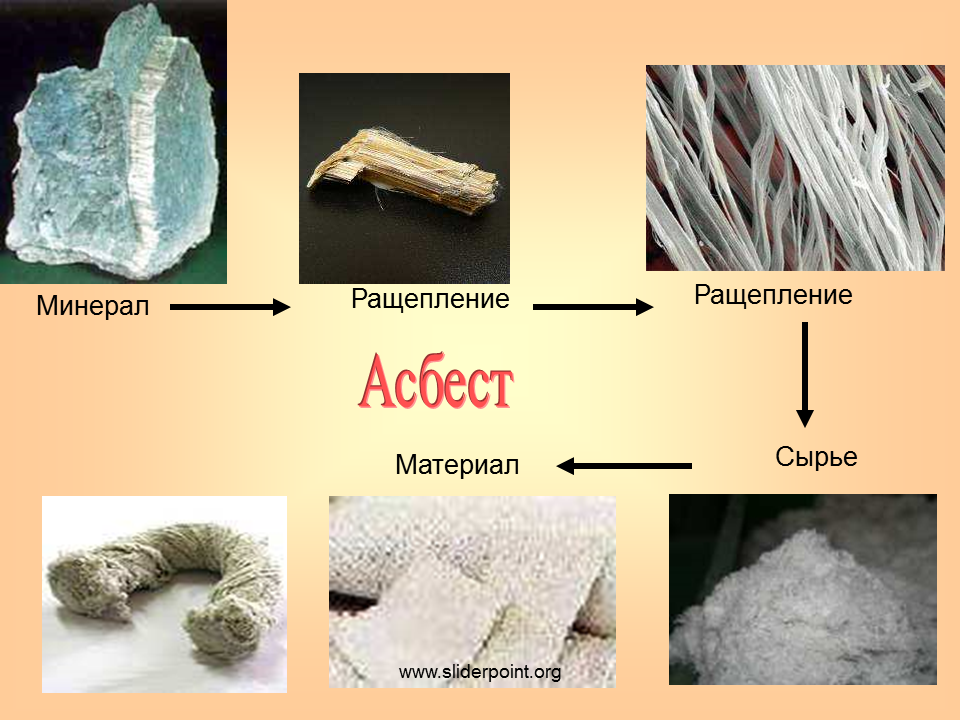 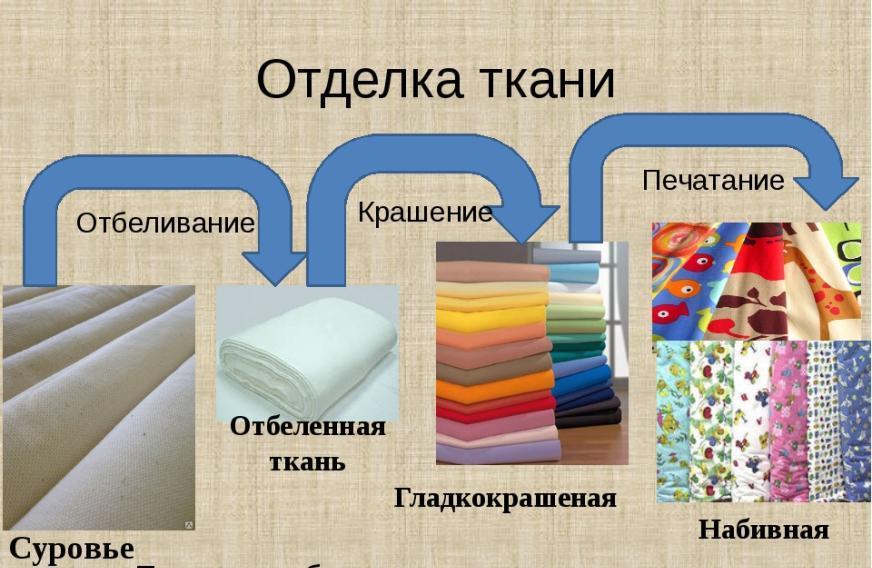 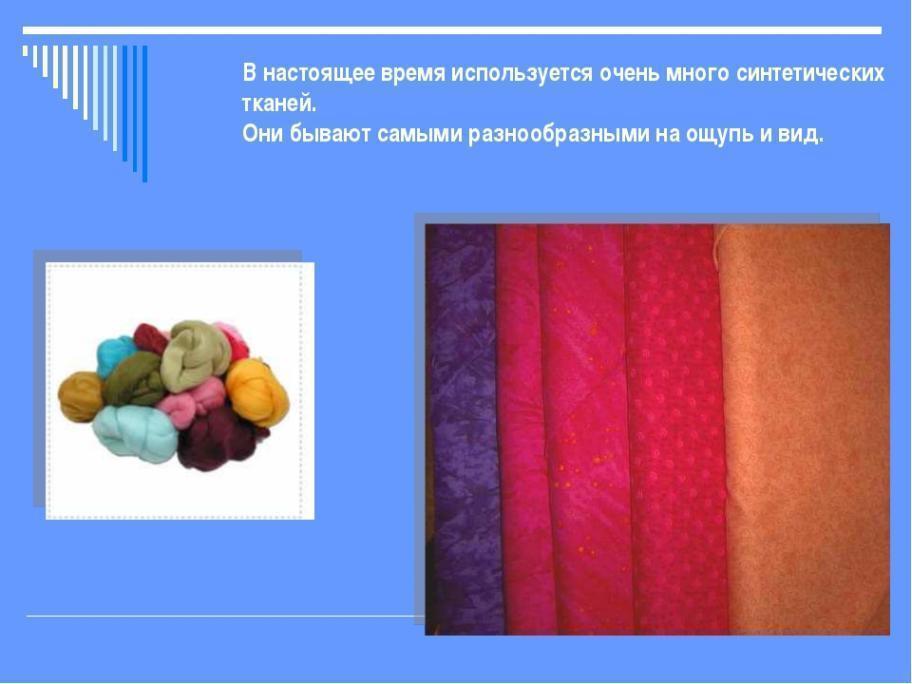 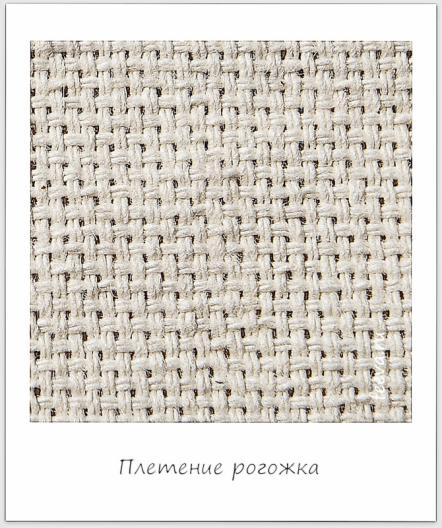 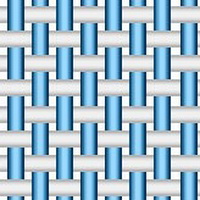 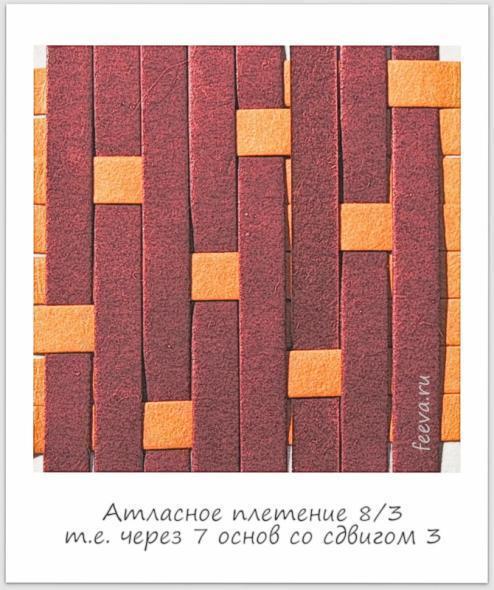 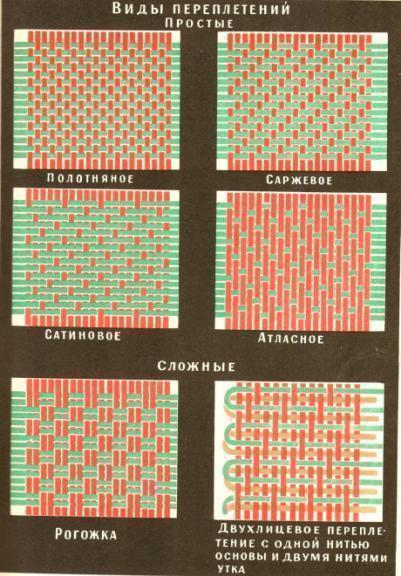 Трикотаж. Трикотажные изделия получают путем вязания - образования из пряжи петель и их взаимного переплетения.
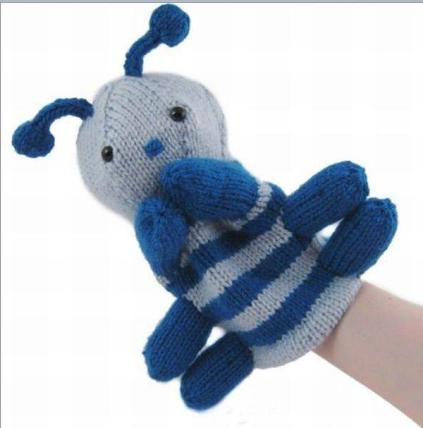 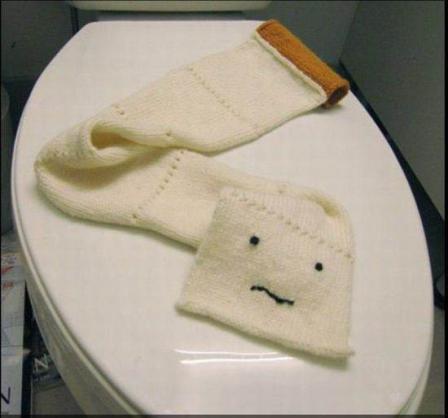